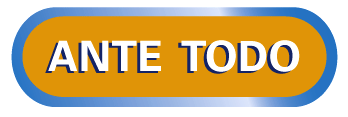 In Lección 2, you learned how to form the present tense of regular -ar verbs. You also learned about the importance of verb forms, which change to show who is performing the action. The chart below shows the forms from two other important verb groups, -er verbs and -ir verbs.
© by Vista Higher Learning, Inc. All rights reserved.
3.3-1
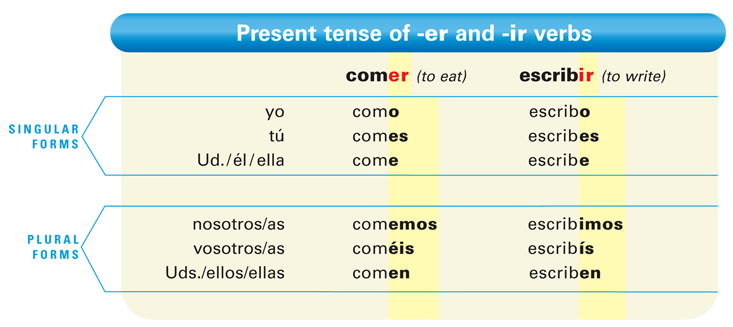 © by Vista Higher Learning, Inc. All rights reserved.
3.3-2
-Er and -ir verbs have very similar endings. Study the preceding chart to detect the patterns that make it easier for you to use them to communicate in Spanish.
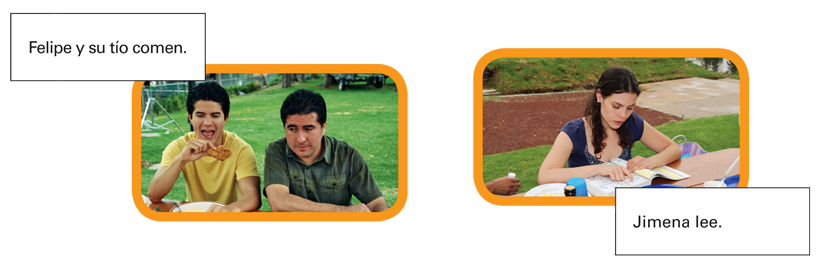 © by Vista Higher Learning, Inc. All rights reserved.
3.3-3
Like -ar verbs, the yo forms of -er and -ir verbs end in -o.
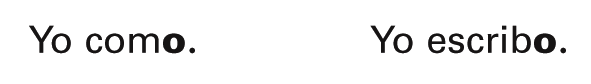 © by Vista Higher Learning, Inc. All rights reserved.
3.3-4
Except for the yo form, all of the verb endings for -er verbs begin with -e.
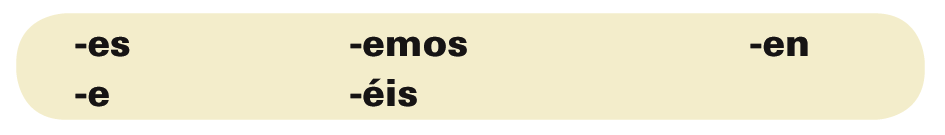 © by Vista Higher Learning, Inc. All rights reserved.
3.3-5
-Er and -ir verbs have the exact same endings, except in the nosotros/as and vosotros/as forms.
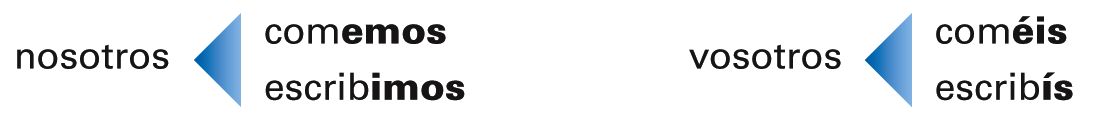 © by Vista Higher Learning, Inc. All rights reserved.
3.3-6
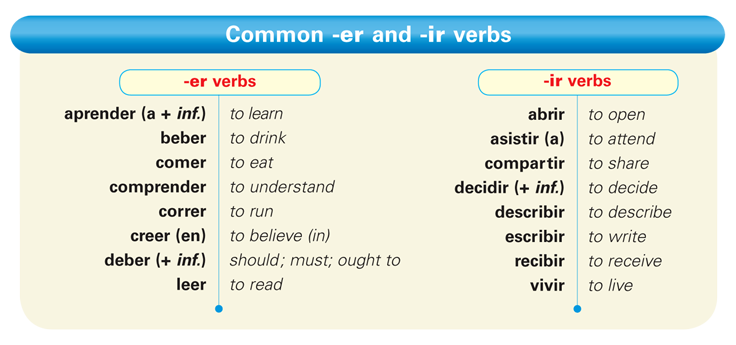 © by Vista Higher Learning, Inc. All rights reserved.
3.3-7
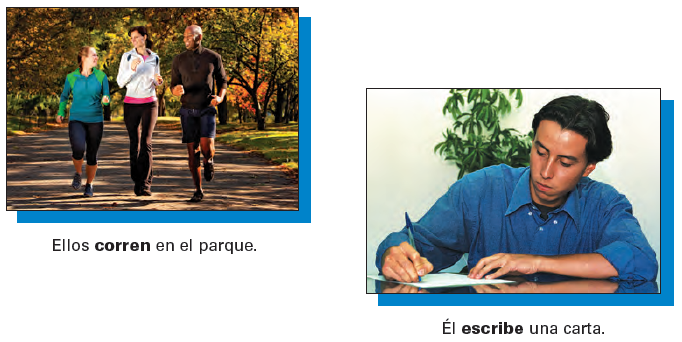 © by Vista Higher Learning, Inc. All rights reserved.
3.3-8
correr
correr
abrir
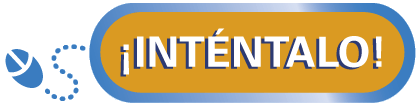 corre
abren
© by Vista Higher Learning, Inc. All rights reserved.
3.3-9
aprender
correr
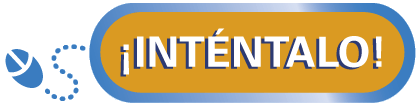 aprende
© by Vista Higher Learning, Inc. All rights reserved.
3.3-10